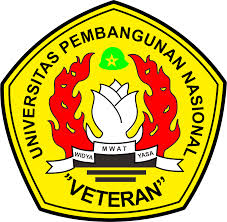 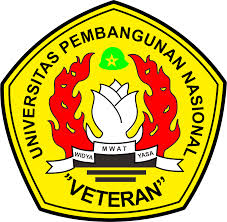 A. Pengertian Persediaan
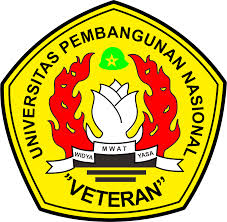 B. Jenis-Jenis Persediaan
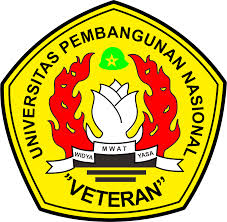 C. Fungsi dan Tujuan Pengendalian Persediaan
Fungsi :
Memperoleh ( procure ) bahan-bahan yaitu menetapkan prosedur untukk memperoleh suatu suplai yang cukup dari bahan bahan yang dibutuhkan baik kuantitas maupun kualitas.
Menyimpan dan memelihara ( maintain ) bahan-bahan dalam persediaan, yaitu mengadakan suatu sistem penyimpanan untuk memelihara dan melinduungi bahan-bahan yang telah dimasukkan dalam persediaan.
Pengeluaran bahan-bahan, yaitu menetapkan suatu pengaturan atas pengeluararr dan penyampaian bahan-bahan dengan tepat pada saat serta tempat di mana dibutuhkan.
Meminimalisasi investasi dalam bentuk bahan atau baang (mempertahankan persediaan dalam jumlah yang optimum setiap waktu).
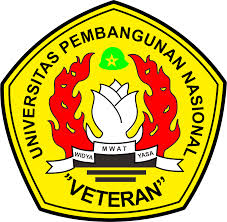 Tujuan :
Untuk menyeimbangkan persediaan dengan kerugian yang ditimbulkan persediaan, sehingga kebutuhan produksi dan pelanggan dapat dipenuhi dengan memadai, tetapi dengan resiko dan biaya minimum bagi perusahaan. mengemukakan bahwapesan dari  pengendalian persediaan adalah untuk meminimisasi biaya persediaen total.
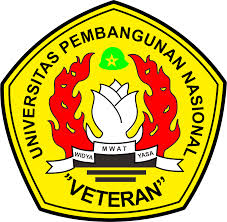 D. Metode Pengelolaan Persediaan
FIFO ( First In First Out )
Barang Yang Pertama Masuk, Barang yang Pertama Keluar. Sistem manajemen ini biasanya diterapkan pada barang-barang yang memiliki standart mutu dan kualitas berdasarkan waktu simpan. Semakin lama disimpan maka mutu barang tersebut akan menurun, sehingga barang yang masuk dalam toko pertama kali maka akan dijual terlebih dulu. Contoh barang dagangan yang menggunakan sistem FIFO antara lain telur, beras, bahan makanan.
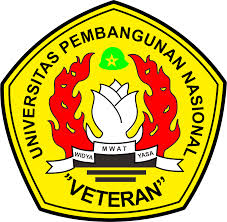 LIFO (Last In First Out) :
Barang Yang Masuk Terakhir, Barang Yang Lebih Dahulu Keluar. Sistem manajemen ini biasanya digunakan untuk barang-barang yang dijual berdasarkan mode yang sedang tren, atau berdasarkan update teknologi terbaru. Barang yang terakhir masuk merupakan barang yang sedang diminati konsumen saat ini, dan akan popularitasnya akan meredup seiring berjalannya waktu. Contoh barang dagangannya antara lain : pakaian, buku, handphone, barang elektronik, aksesoris, dll.
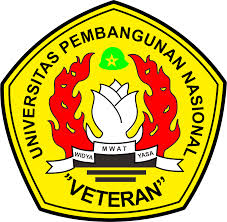 FEFO (First Expaired First Out) :
Barang Dengan Tanggal Expired Paling Cepat, Barang Yang Lebih Dulu Keluar. Sistem FEFO ini sangat tepat diaplikasikan untuk meningkatkan pelayanan kepada konsumen sebagai nilai tambah pada toko anda. Semakin banyak toko yang menerapkan sistem ini, termasuk toko sparepart.
Sistem ini biasanya diterapkan pada barang-barang konsumsi dengan pengawasan dan penyimpanan yang ketat. Pada saat barang masuk, maka pemilik toko harus melihat tanggal kadaluarsanya
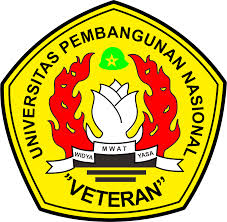 E. Persediaan pada PT. NIPPON INDOSARI CORPINDO
Persediaan yang terdapat pada perusahaan manufactur seperti PT. Nippon Indosari Corpindo adalah persediaan  bahan baku, persediaan dalam proses dan persediaan barang jadi. Sedangkan untuk metode yang digunakan adalah metode FIFO (First In First Out). Dimana bahan baku yang datang pertama, akan diolah terlebih terlebih dahulu menjadi roti manis atau roti tawar. Hal ini dikarenakan semakin lama disimpan maka mutu barang tersebut akan menurun, sehingga barang yang masuk dalam toko pertama kali maka akan dijual terlebih dulu.
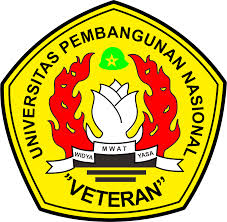 TERIMA KASIH